FIELD INVESTIGATION OF IN SITU LIME NEUTRALIZATION OF ACIDIC SEDIMENT
John Villinski
SME 2017 Annual Conference
Denver, Colorado
February 22, 2016
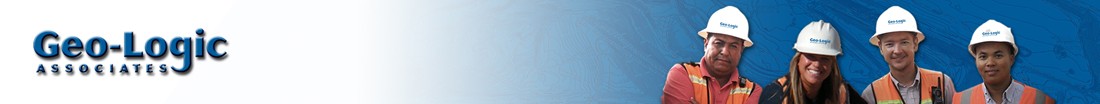 Problem
Alluvial aquifers impacted by past mining operations

Majority of the acidity and metals stored in the sediment 
Estimates of pump & treat cleanup times can many decades
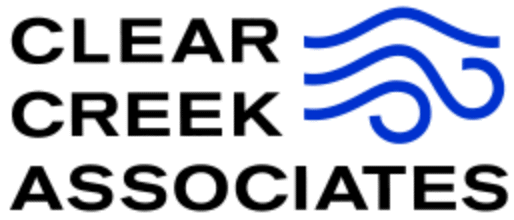 [Speaker Notes: This is pretty well known, just to set the stage
Unlined tailings, pond upsets, improper storage of process solutions]
Program Objectives
Evaluate treatment alternatives to enhance remediation and shorten duration
Effectiveness
Implementability
Cost

Proposed Technology – in situ neutralization with alkali
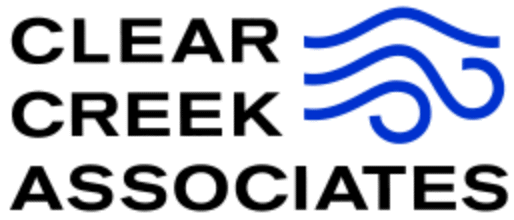 [Speaker Notes: This talk will focus on effectiveness and implementability

Other treatment options – oxidation, sulfate reduction/sulfide precipitation, etc.]
Field Testing
Infiltrate lime solution via basin to acidic sediment at base of vadose zone

Implementability 
mix and infiltrate near-saturated lime solution
control solids 
avoid application facility/aquifer formation damage
Effectiveness
raise  pH (target pH 8)
reduce metals concentrations
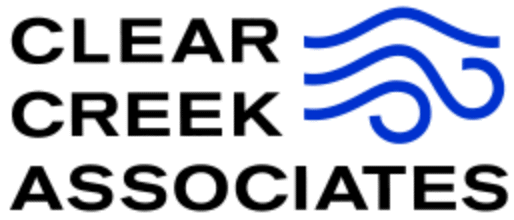 Field Testing
Alkali treatment is a two-step process
Alkali application
Neutral water flush

Targets
Deliver alkali dose over 5 days
Transport alkalinity through treatment volume
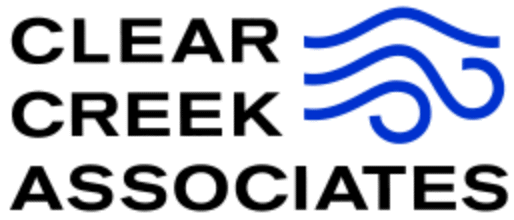 Acidic Vadose Zone Test Schematic
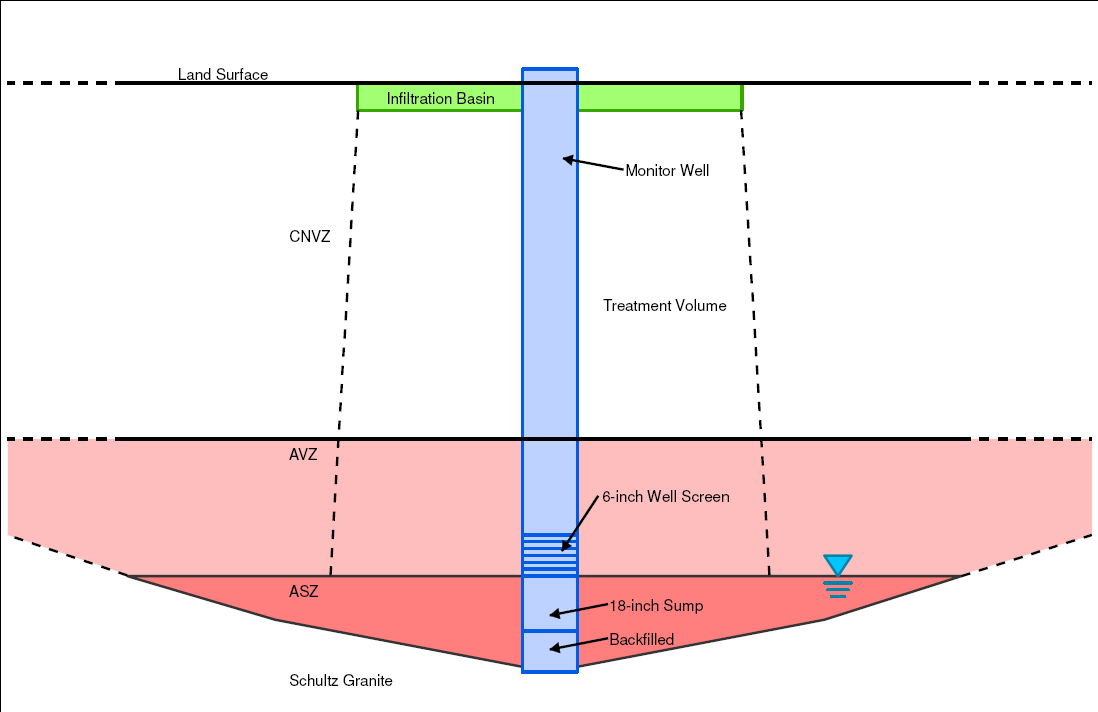 MWVZ01
Treatment Volume
Circum-neutral Vadose Zone
CNVZ
pH > 6.5
Acidic Vadose Zone
AVZ
pH < 6.5
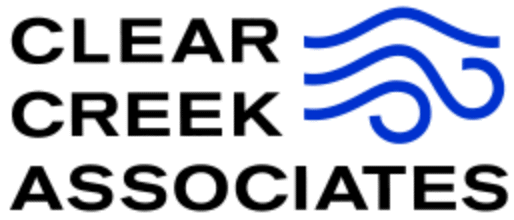 6
Bedrock
Pretest Sediment pH Cross Section
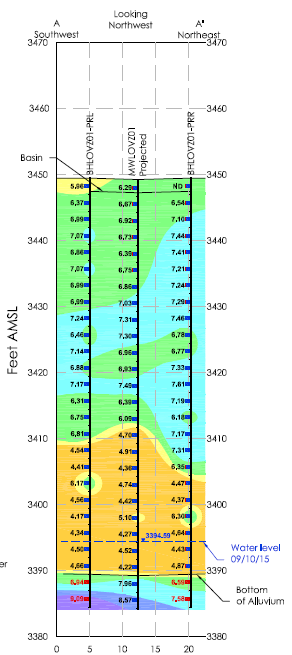 Looking
Upgradient
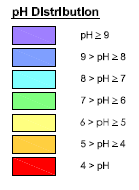 CNVZ
AVZ
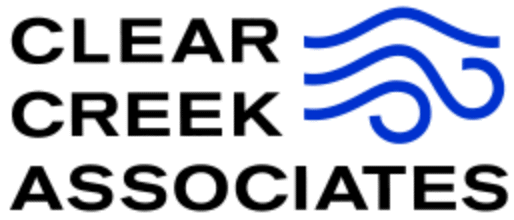 Water Level
ASZ
Bedrock
Contact
7
[Speaker Notes: Review of the acidity in Live Oak]
Site Layout
Legend
X
Totalizer
A – Mix Tank
B – Weir Tank
C – Basin

Well

Flow 
Direction
Weir 
Tank
(solids retention)
Groundwater
Flow
*Diagram not to scale
Still Well
Gravity
Feed
Basin
N
C
MWVZ01
MW
B
Mix Tank
Neutral Water
Pump
A
Milk of Lime
Weir Tank Schematic
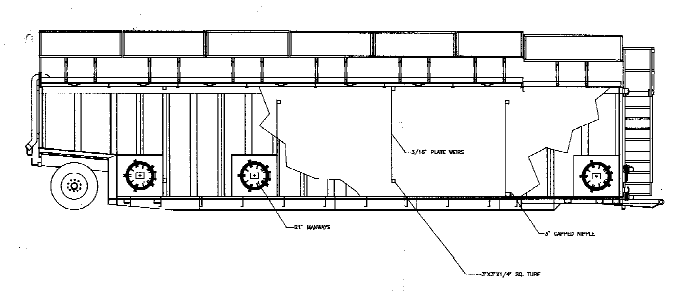 FLOW
Solids trapped behind weir
Out
In
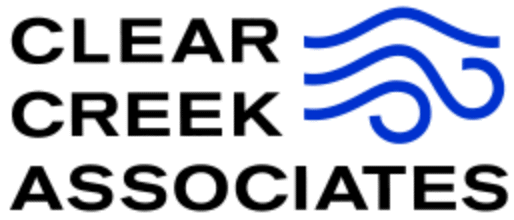 9
Test Results
Implementability 
mix near-solubility lime solution
control solids 
avoid application facility/aquifer formation damage
Effectiveness
raise  pH
reduce metals concentrations
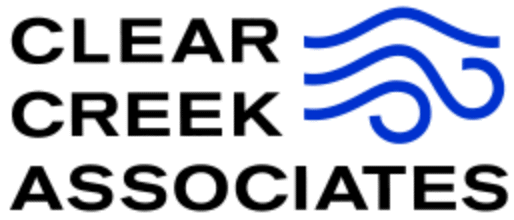 Test Results
Implementability 
mix near-solubility lime solution
control solids 
avoid application facility/aquifer formation damage
Effectiveness
raise  pH
reduce metals concentrations
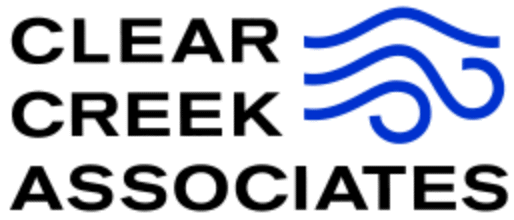 Alkalinity
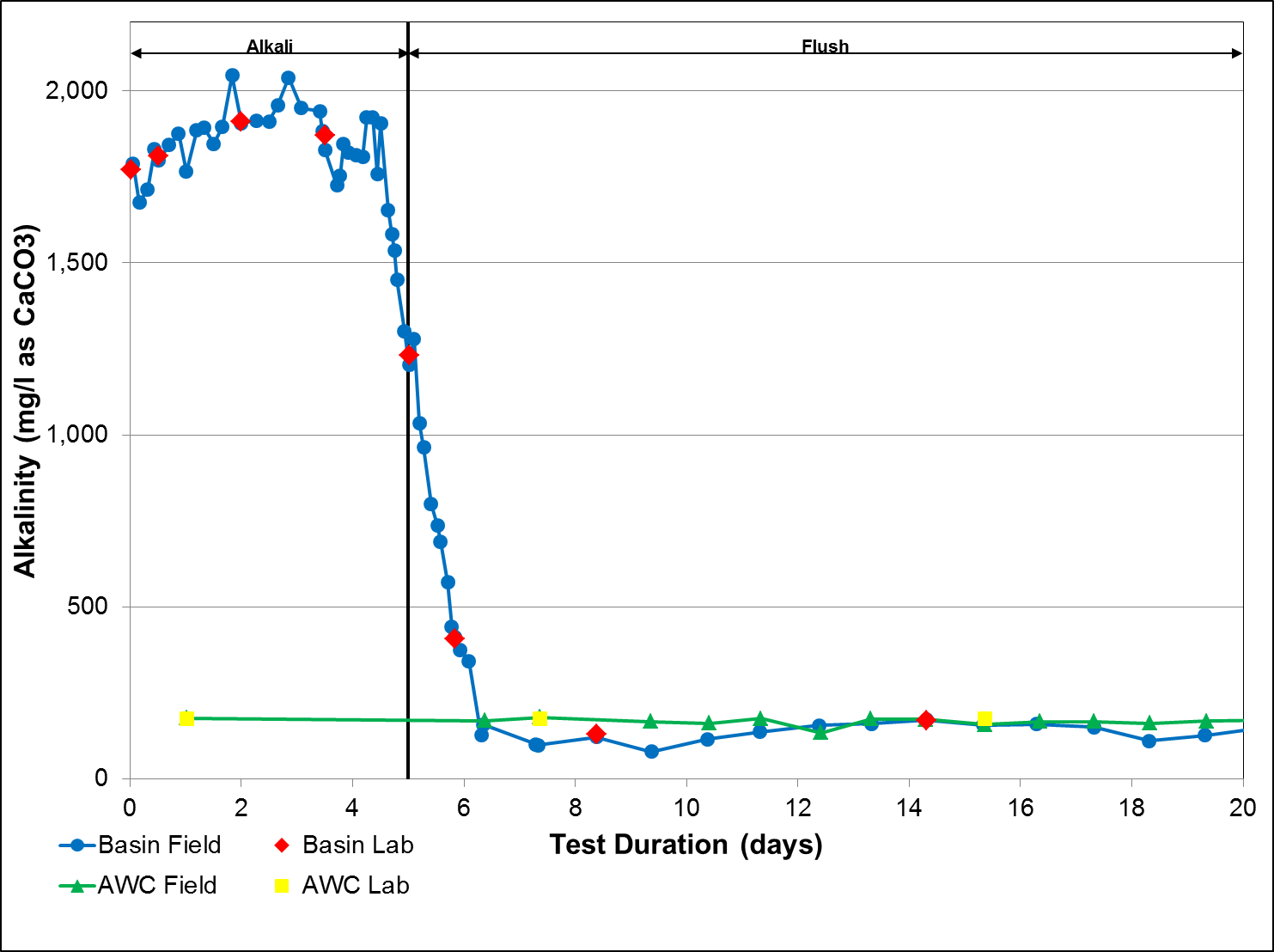 Average 1,857 mg/l as CaCO3
12
NWF Field
NWF Lab
Test Results
Implementability 
mix near-solubility lime solution
control solids 
avoid application facility/aquifer formation damage
Effectiveness
raise  pH
reduce metals concentrations
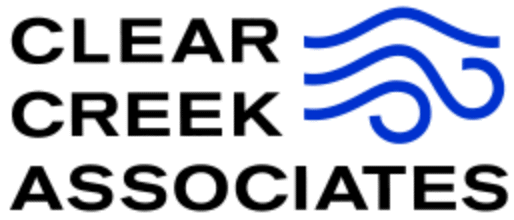 SOLIDS CONTROL – WEIR TANK
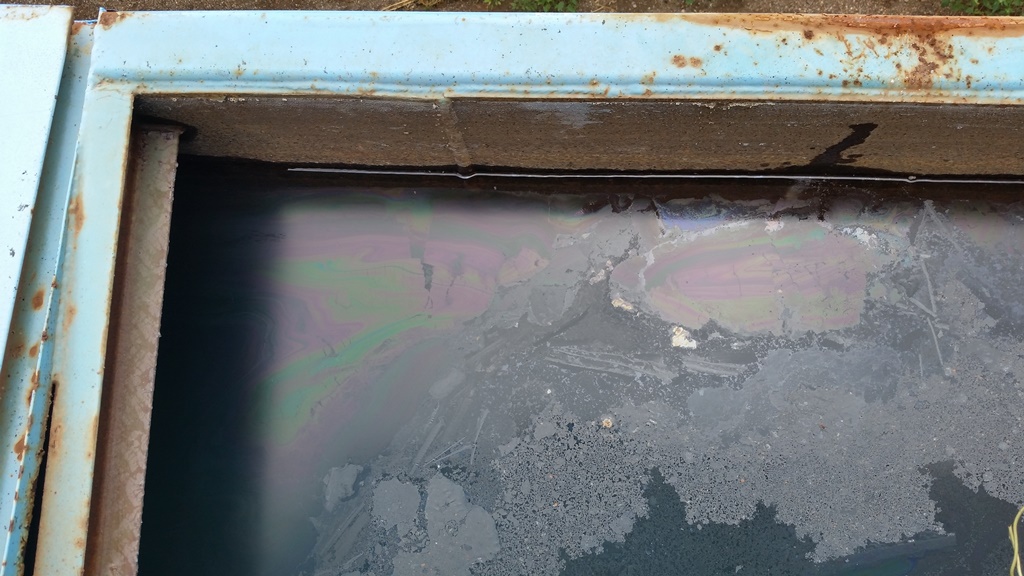 During Lime Application
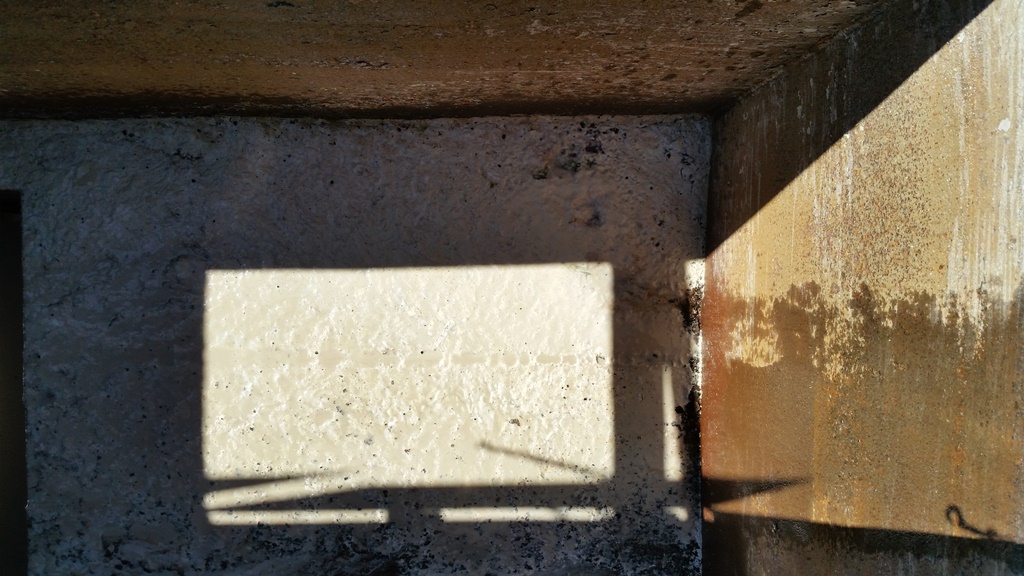 Post Neutral Flush
14
SOLIDS CONTROL – BASIN DURING ALKALI APPLICATION
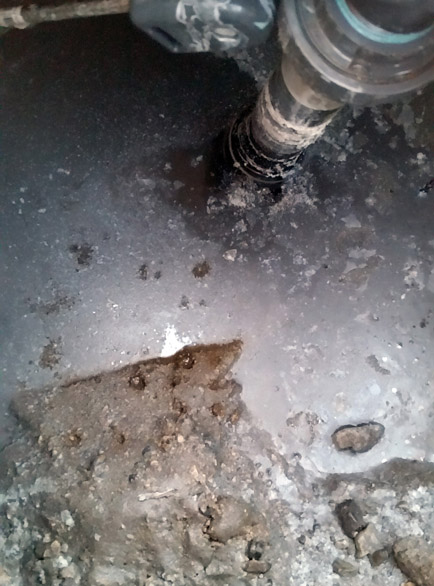 15
SOLIDS CONTROL – BASIN DURING NEUTRAL WATER FLUSH
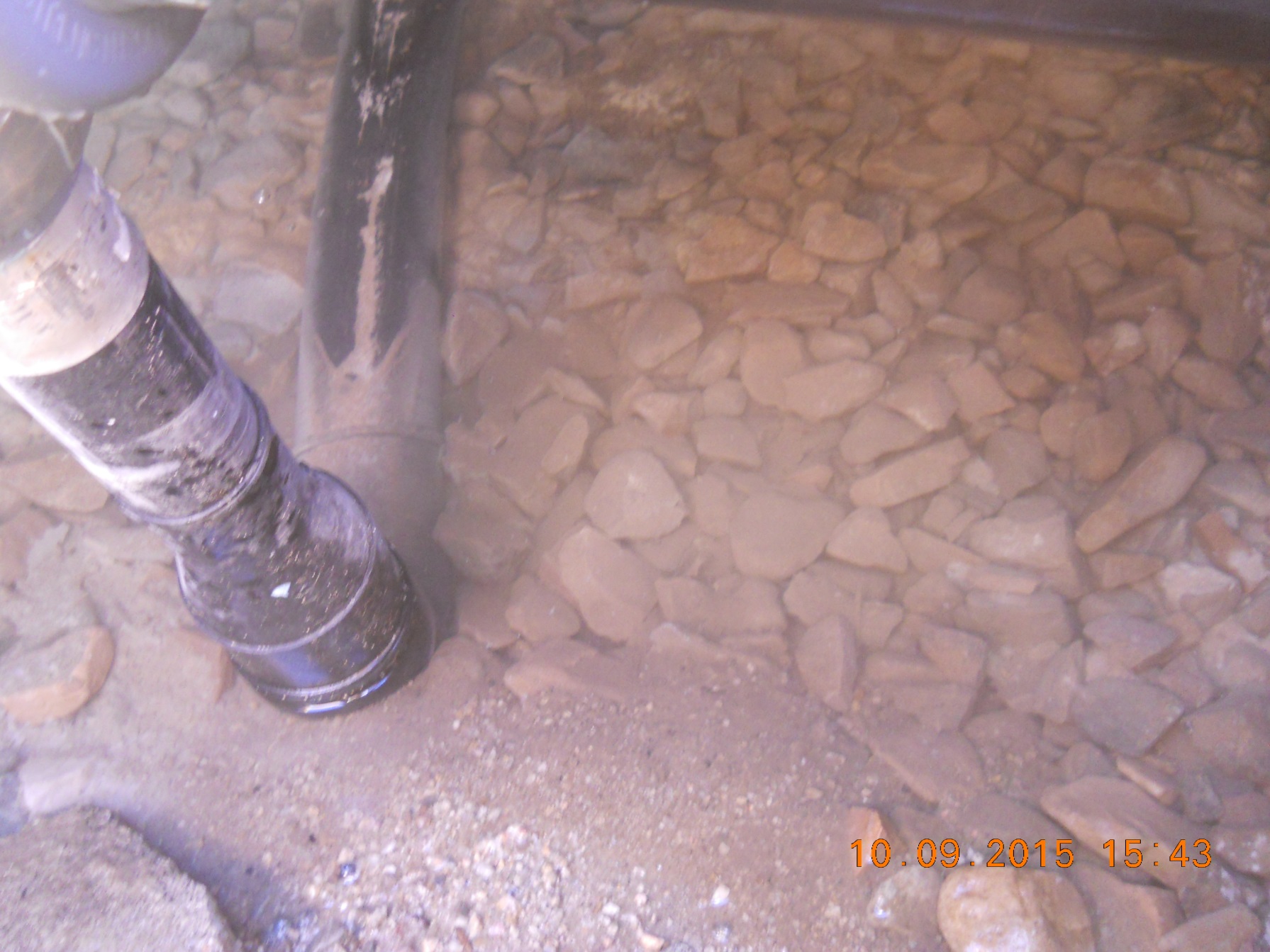 16
Test Results
Implementability 
mix near-solubility lime solution
control solids 
avoid application facility/aquifer formation damage
Effectiveness
raise  pH
reduce metals concentrations
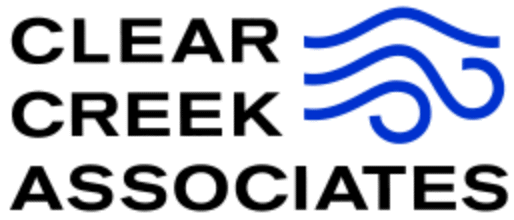 Infiltration Rate
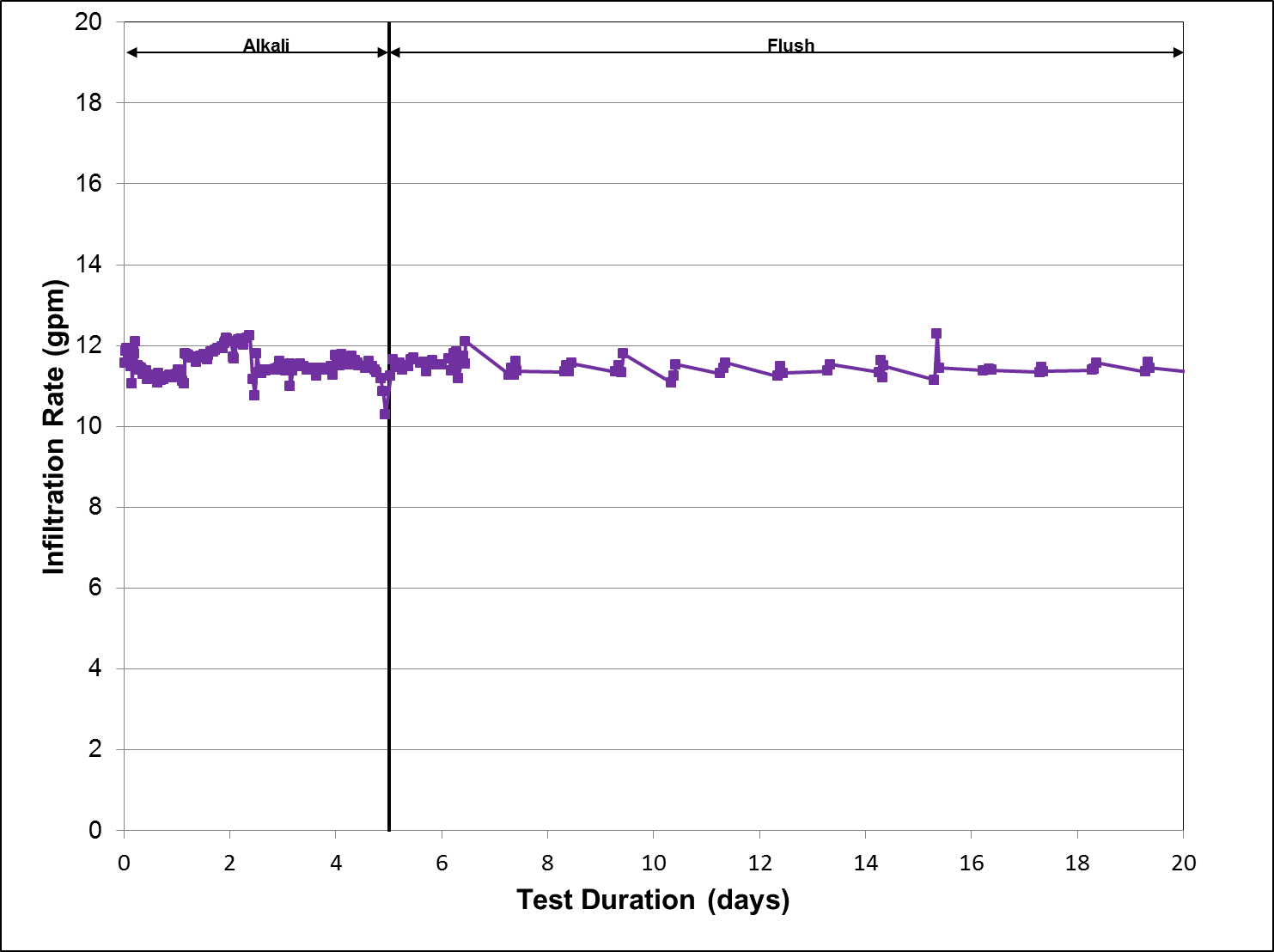 Average 11.5 gpm
18
Test Results
Implementability 
mix near-solubility lime solution
control solids 
avoid application facility/aquifer formation damage
Effectiveness
raise  pH
reduce metals concentrations
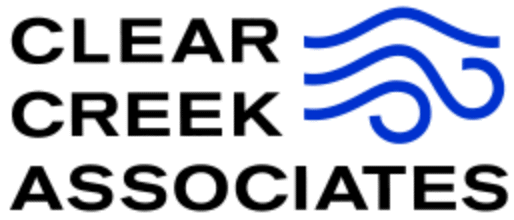 Groundwater Quality
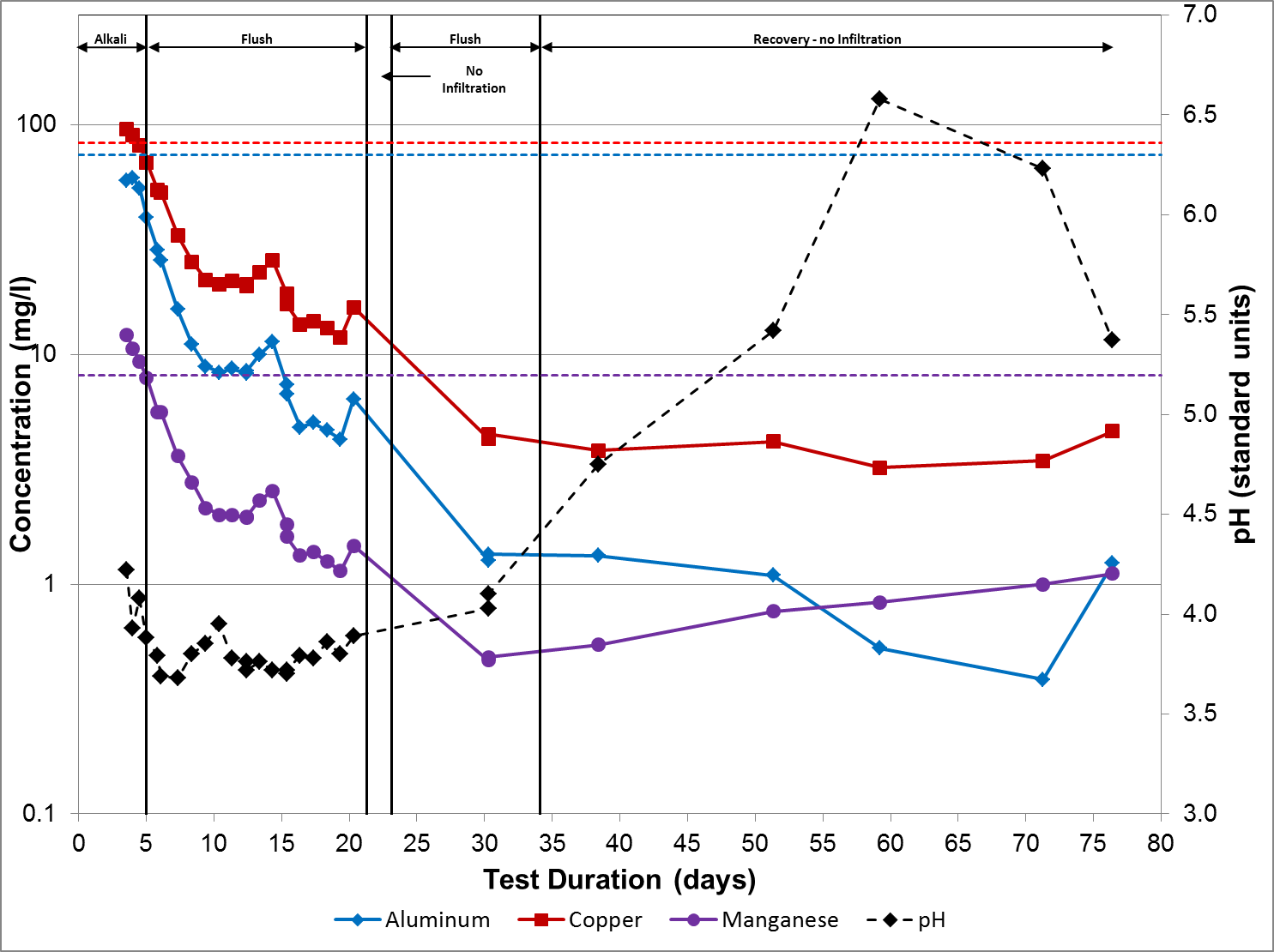 Metals concentrations drop by > 90%
pH > 5.3 for 30 days
Test Summary
Implementability
Lime solutions near 90% solubility were efficiently mixed with a readily available rental mix tank
	
Calcite precipitates were effectively controlled using a readily available rental weir tank

Lime applied continuously at a rate of 11.5 gpm for 5.14 days
No clogging of the infiltration basin
No formation damage

Basin alkalinity was 98.2% of mix tank alkalinity
Test Summary
Effectiveness 
Raised aqueous pH at base of treatment volume for >30 days
maximum pH of 6.58

Aqueous Al, Cu, and Mn concentrations decreased by >90% 
remained at low levels through end of test (45 days)